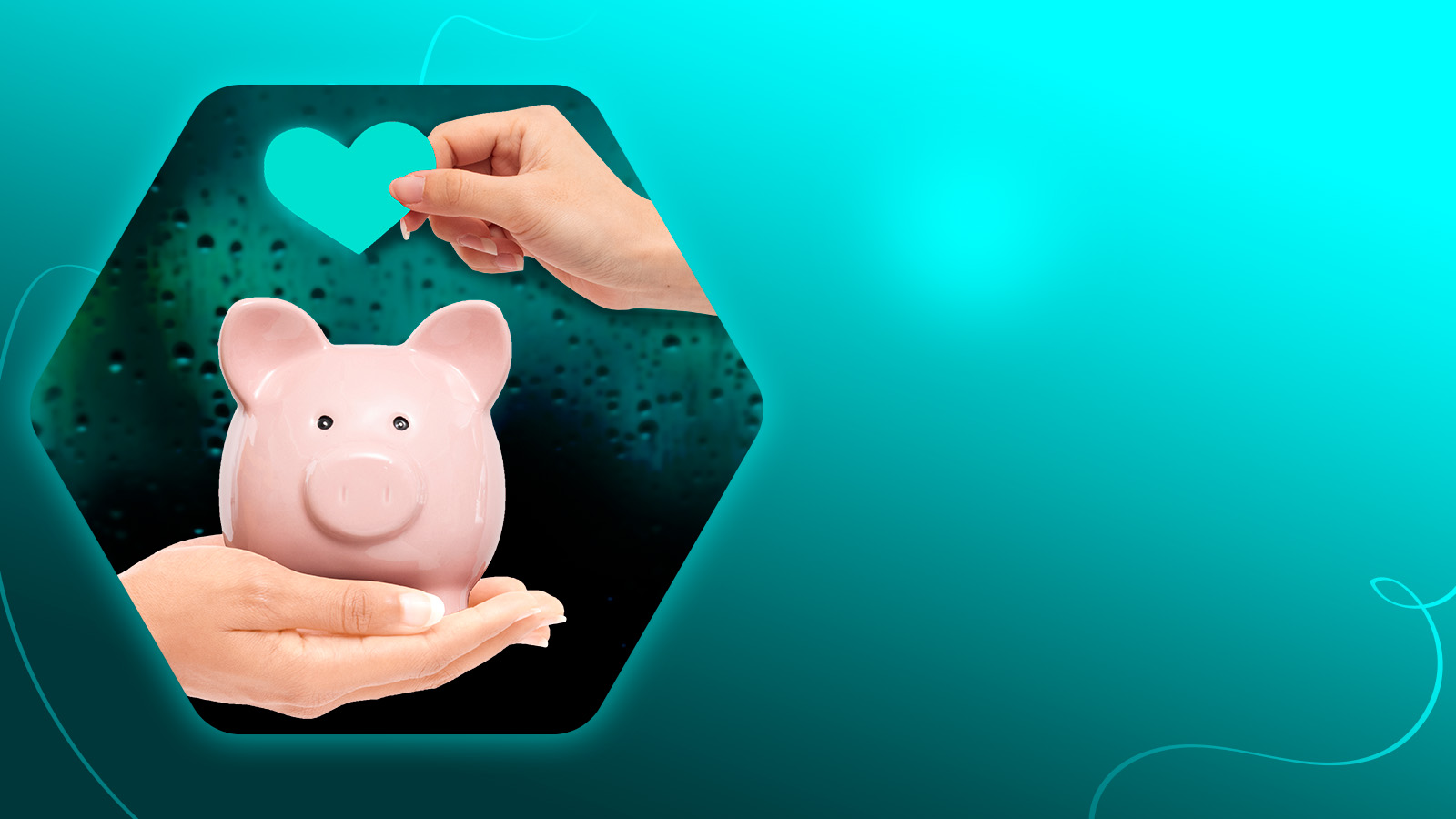 Финансовый отчет 
апрель 2025
на 01.04.2025: 8 168 036,56 рублей

Поступило за апрель 2025: 3 255 869,33 рублей, из них:
	- физические лица: 3 142 233,06 рубля
	- юридические лица: 0 рублей
	- предпринимательская деятельность: 113 636,24 рублей

Израсходовано за апрель 2025: 1 816 474,54 рубля, из них:
- уставная деятельность: 1 524 265,81 рублей
- административная деятельность: 292 208,73 рублей
Остаток на 30.04.2025: 9 607 431,35 рубль